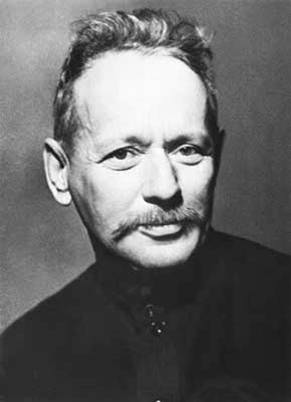 Русский национальный характер в рассказе М.А. Шолохова «Судьба человека»
Честь, совесть, порядочность, надежность – самое важное из того, что дает человеку жизнь. Обладая таким богатством, можно выстоять в любых, даже невыносимо тяжелых обстоятельствах. Выстоять и победить.                                  Б. Васильев
Любовью жив человек. Любовью к земле, жене, детям,языку, товарищу…Оставаться человеком в нечеловеческихусловиях — это трудное дело.
И.С.Грачёва
Судьба человека
1) Судьба - стечение обстоятельств, не зависящих от воли человека, ход жизненных событий.
2) Судьба - будущее, то, что случится, произойдет.
3) Судьба - доля, участь
4) Судьба - история существования кого-нибудь, чего-нибудь.
А. Толстой писал: « Русский характер легкий, открытый, добродушный, жалостливый, когда жизнь не требует его к тяжелой жертве. Но когда приходит беда — русский человек суров, двужилен в труде и беспощаден к врагу, — не щадя себя, не щадит и врага».
Характер — совокупность психических, духовных свойств человека, обнаруживающихся в его поведении; человек с характером, сильный характер (Ожегов С.И. Толковый словарь русского языка).
Основные черты русского характера:
стойкость, 
великодушие, 
уверенность в себе,
 честность, 
мужество, 
верность,
умение любить, 
патриотизм, 
сострадание, 
трудолюбие,
 доброта, 
самоотверженность
Композиционное своеобразие II части рассказа
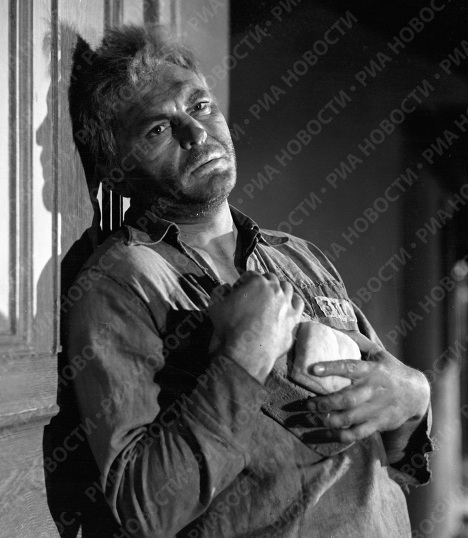 Какую роль играет встреча с Ванюшкой в судьбе Андрея Соколова.? Что общего в их судьбах?
Черты характера Андрея Соколова.
Стойкость,
 цепкость в борьбе за жизнь,
 дух отваги, товарищества
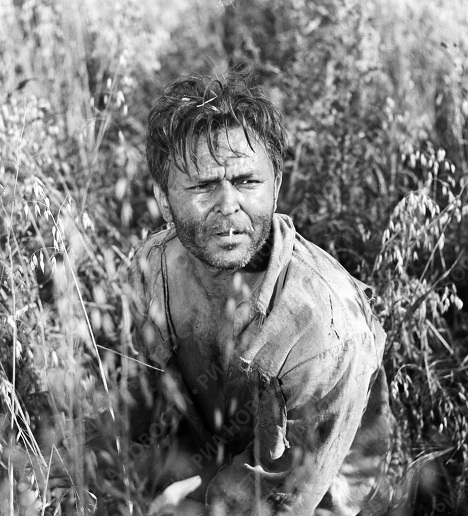 В чем же проявляется гуманизм рассказа?
Несмотря ни на что, Андрей Соколов не утратил возможность к сопереживанию. Исстрадавшееся сердце Андрея все еще способно искренне любить
Авторская позиция в рассказе
Шолохов в образе своего героя раскрывает трагедию всего нашего народа, его бедствия и страдания. Авторская боль, сочувствие ощущаются в самом тоне повествования, в выборе героя – простого человека, в перипетиях его судьбы. Основной прием построения рассказа – антитеза – тоже служит выражением авторской позиции: мирная жизнь, тихое счастье – разрушительная сила войны; добро и справедливость – чудовищные изуверства, жестокость, бесчеловечность; преданность – предательство; свет – мрак
Андрей Соколов, простой человек, солдат и отец, выступает как хранитель и защитник жизни, ее основ, нравственных законов, складывавшихся веками. Герой Шолохова защищает смысл и правду самого человеческого существования.
судьба
жребий
рок
участь
предназначение
фатум
доля
предопределение
Войну мы вспоминаем не за тем, чтобы опять победой похвалиться.
Мы просто повторяем вся и всем: «Подобного не должно повториться!»
С.Баруздин
«Я хотел бы, чтобы мои книги помогали людям стать лучше, стать чище душой, пробуждали любовь к человеку, стремление активно бороться за идеалы гуманизма и прогресса человечества. Если мне это удалось в какой-то мере, я счастлив».
М. Шолохов
Домашнее задание:
написать сочинение-рассуждение по одному из эпиграфов.

Честь, совесть, порядочность, надежность – самое важное из того, что дает человеку жизнь. Обладая таким  богатством, можно выстоять в любых, даже невыносимо 
   тяжелых обстоятельствах. Выстоять и победить.
Б. Васильев

      Любовью жив человек. Любовью к земле, жене, детям, языку, товарищу…Оставаться человеком в нечеловеческих условиях — это трудное дело.
И.С. Грачёва